روانشناسی یادگیری 
تنظیم وگرد آوری :سحردوستعلیزاده
جلسه ی دوم: زمينه هاي يادگيري
بنيادهاى يادگيرى‏
	انسان در طى تاريخ زندگى خود همواره توجه خاصى به آموختن نشان داده و كوشيده است چگونگى امر آموختن را دريابد. فيلسوفان و انديشه‏وران قبل از ميلاد مسيح درباره فرايند يادگيرى نظر و عقيده خاص خود را بيان داشته‏اند.
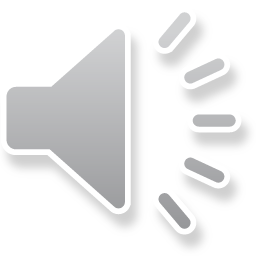 فصل دوم: زمينه هاي يادگيري
نقش مدارس در يادگيري ‏
	در واقع هر نظريه يادگيرى شامل يك رشته ضابطه‏هاى اصولى آموزشى است كه مسير آموزش و پرورش را تعيين مى‏كند و به صورت يك وسيله تحليلى براى ارزشيابى پيشرفتهاى درسى به كار مى‏رود.
فصل دوم: زمينه هاي يادگيري
ارتباط يادگيرى با نظريه‏ها ‏
	هر عمل معقول و منطقى، خواه جزئى از آموزش يا هرگونه فعاليتى در زندگى باشد، با يك نظريه ارتباط دارد و گرنه عملى بى‏هدف و نامشخص است. پس، هر عملى كه مبتنى بر هدفى باشد مستلزم نظريه‏اى است.
فصل دوم: زمينه هاي يادگيري
روشهاي دوگانة يادگيري 
	 براى پذيرفتن هرگونه انديشه يا نظرى دو روش وجود دارد: روش اقتدارى و روش علمى. در  روش اقتدارى فرد به صرف اينكه به مقامات يا مراجع خاصى عقيده دارد نظر آنان را بى چون و چرا، همچون يك حقيقت مسلم مى‏پذيرد؛ اما در روش علمى مى‏كوشد تا در نتيجه پژوهشهاى خود يا پژوهشهاى تحقق يافته ديگران به واقعيات دست يابد.
فصل دوم: زمينه هاي يادگيري
در واقع در يادگيرى، هيچ نظريه‏اى را نمى‏توان كاملترين وقاطعترين نظريه‏ها دانست و آن را يگانه وسيله يا تنها پاسخگوى مسائل و دشواريهاى آموزشى معرفى كرد.
فصل دوم: زمينه هاي يادگيري
بنياد فلسفي نظريه ها  
 به اعتقاد تجربه‏گرايان معرفت واقعى از راه حواس حاصل مى‏شود و ادراك و تجربه حسى تنها وسيله ارتباط ما با واقعيتها و جهانى است كه با آن سر و كار داريم. 
امروزه نظريه‏هاى يادگيرى از دو شاخه بزرگ يا دو شيوه مهم فكرى و فلسفى پيروى مى‏كنند: يكى آيين يا مسلك تجربه‏گرايى و ديگرى، خردگرايى است.
فصل دوم: زمينه هاي يادگيري
در روان‏شناسى تجربه‏گرايان يا تداعى‏گرايان را نظريه‏پردازان محرك - پاسخ ناميده‏اند. به اعتقاد اينان يادگيرنده حالت انفعالى دارد و رفتار او در اختيار يا تابع نيروها يا عوامل درونى و برونى است. اين دسته از نظريه‏ها به نامهاى ذره‏گرا يا استحاله‏گرا شناخته شده‏اند.
فصل دوم: زمينه هاي يادگيري
آيين فكرى ديگرى كه زيربناى نظريه‏ها را تشكيل مى‏دهد خردگرايى است كه عقل و استدلال منطقى را يگانه عامل يا وسيله شناخت معرفت و دستيابى به واقعيتها مى‏شناسد. در اين نظريه‏ها احساس، الهام، كشف و شهود و اطلاعات حسى جايى ندارند.
فصل دوم: زمينه هاي يادگيري
شناخت‏گرايان بربنياد فكرى خردگرايان آرمانها، هدفها، انگيزه‏ها و ادراكهاى خود يادگيرنده را در تعامل يا در رابطه با محيط روانى مهم و كارساز و تأثيرپذير و تأثيرگذار مى‏دانند.
فصل دوم: زمينه هاي يادگيري
نظريه‏هاى يادگيرى و آموزشى
به‏طور كلى روان‏شناسان يادگيرى بر دو دسته‏اند:
 يك دسته به پژوهشهاى محض يادگيرى مى‏پردازند 
و دسته ديگر به كاربردهاى عملى و تكنولوژى آموزشى اشتياق نشان مى‏دهند.
فصل دوم: زمينه هاي يادگيري
به عقيده برونر، روان‏شناس معروف، نظرية يادگيرى داراى حالت توصيفى است، درصورتى كه نظريه آموزشى داراى كيفيت تجويزى است.
امروزه به‏طور كلى يادگيرى و نظريه‏هاى مربوط به آن در سه دسته متمايز مورد بحث و بررسى قرار مى‏گيرد: در دسته نخست از راه همخوانى يا تداعى محرك - پاسخ، در دسته دوم برپايه ساختها و الگوهاى شناختى و در دسته سوم بر بنياد انگيزش و شخصيت مسائل يادگيرى مطرح مى‏شوند.
فصل دوم: زمينه هاي يادگيري
پيشينه نظريه‏هاى يادگيرى‏ 
 1. ورزش روانى، 2. شكوفايى طبيعى، 3. اندريافت‏
جنبه نظرى و فلسفى دارند و به مكتب درون‏نگرى و روشهاى ذهنى تعلق دارند.
فصل دوم: زمينه هاي يادگيري
1. ورزش روانى‏
 منظور از نظريه ورزش روانى ايجاد انضباط و پرورش ذهنى است. طرفداران اين نظريه معتقدند همان‏گونه كه ماهيچه‏هاى بدن با تمرين و ورزش نيرومند مى‏شوند استعدادهاى روانى نيز از راه تمرين و ورزشهاى خاص پيشرفت مى‏كنند.
فصل دوم: زمينه هاي يادگيري
شكوفايى طبيعى‏	
يكى ديگر از نظريه‏هاى يادگيرى قبل از قرن بيستم نظريه شكوفايى طبيعى است بنيان‏گذار اين نظريه ژان ژاك روسو (1778-1712) فيلسوف و نويسنده معروف فرانسوى است. به اعتقاد روسو هرچه ساخته و پرداخته طبيعت است خوب و در جهت خير و صلاح حركت مى‏كند و قانون طبيعت بهترين قانونهاست.
فصل دوم: زمينه هاي يادگيري
3. اندريافت‏	
 هربارت (1841-1776) را بايد طراح اصلى نظريه اندريافت به شمار آورد. 
 هربارت بنياد نظريه اندريافت را بر تصور ذهنى و انديشه مدارى استوار مى‏سازد. به عقيده او فكر وقتى اندريافت مى‏شود كه در وجدان آگاه اثر وجودى داشته باشد و در انديشه‏هاى آگاه ديگر جذب شود.
فصل دوم: زمينه هاي يادگيري
نظريه اندريافت برخلاف نظريه ورزش روانى و شكوفايى طبيعى كه به ذاتى بودن علم و رشد غرايز توجه دارند تداعى يا همخوانى روانى را مهم مى‏شمارد و هرگونه معلوماتى را ناشى  از محيط مى‏شناسد.
فصل دوم: زمينه هاي يادگيري
حالتهاى روانى: روان‏شناسى هربارت به روان‏شناسى حالتهاى روانى معروف است .
 1. تأثيرات حسى، 2. صورتهاى ذهنى، 3. عوامل عاطفى خوشايند و ناخوشايند.
فصل دوم: زمينه هاي يادگيري
1. تأثيرات حسى، 2. صورتهاى ذهنى، 3. عوامل عاطفى خوشايند و ناخوشايند.
 مراحل يادگيرى
تدريس هنگامى مؤثر است كه توالى و اجراى اين مراحل را شامل شود. مراحل پيشنهادى او از اين قرارند:
1. آماده سازى 2. عرضه مطلب 3. مقايسه 4. تعميم 5. كاربرد
بخش دوم
نظريه هاي يادگيري   بربنياد همخواني محرك – پاسخ
بنيادهاى تداعى‏گرايى‏
 گروهى از روان‏شناسان معتقدند كه يادگيرى فقط از راه تداعى يا همخوانى محرك و پاسخ حاصل مى‏شود. سقراط و افلاطون نيز يادگيرى را به يادآوردن خاطره‏ها و انديشه‏ها مى‏پنداشتند، با اين تفاوت كه خاطره‏ها را به دوره‏هاى پيش از تولد و عالم عقل نسبت مى‏دادند. 
در واقع جان لاك را بايد پيشرو تجربه‏گرايى و آموزش و يادگيرى از طريق حواس شناخت.